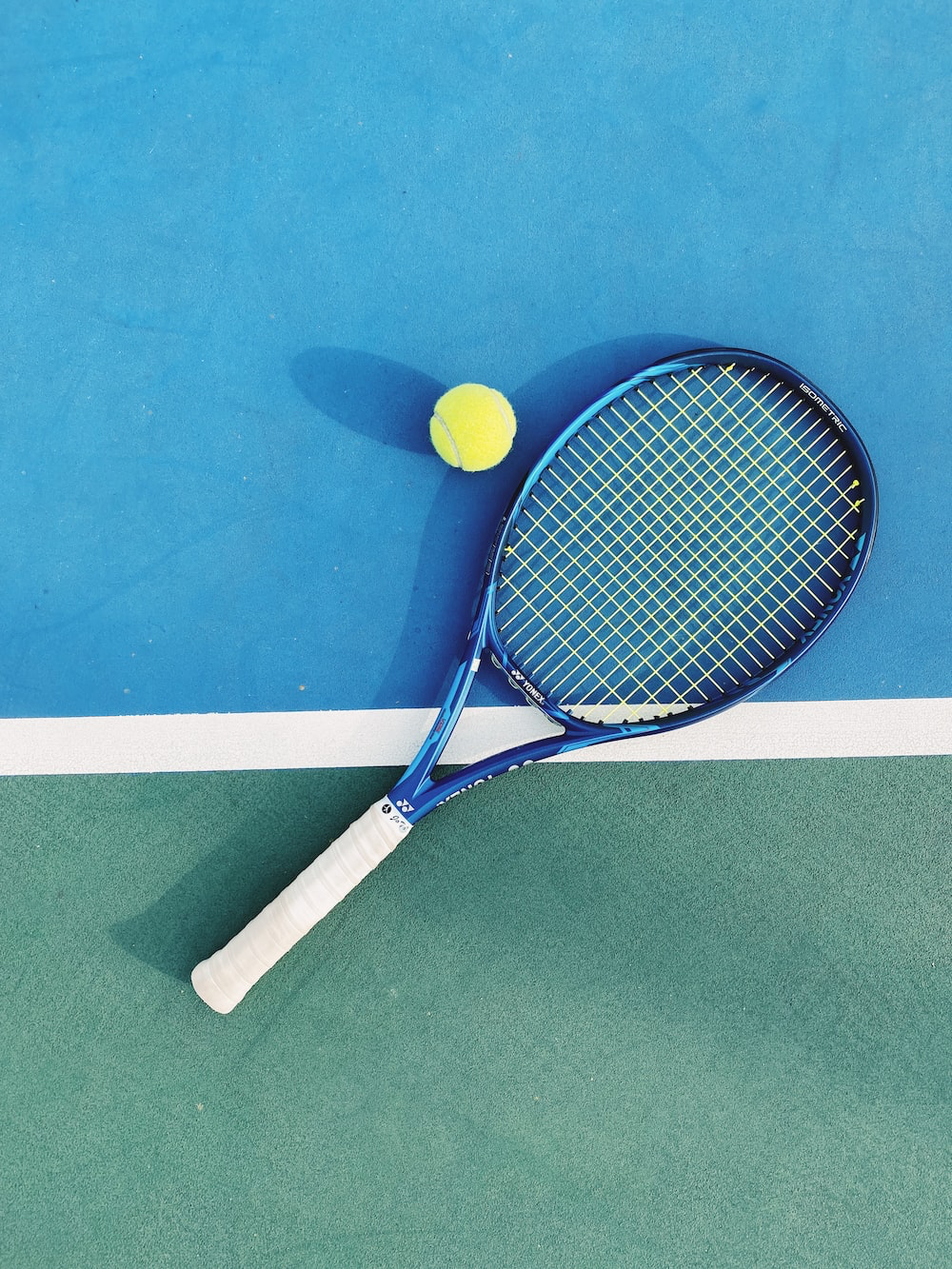 Design Day Presentation
PerRACKFormance
GROUP B12
SO WHAT?
Athletes want to measure their performance using metrics
Feedback ≠ Numbers
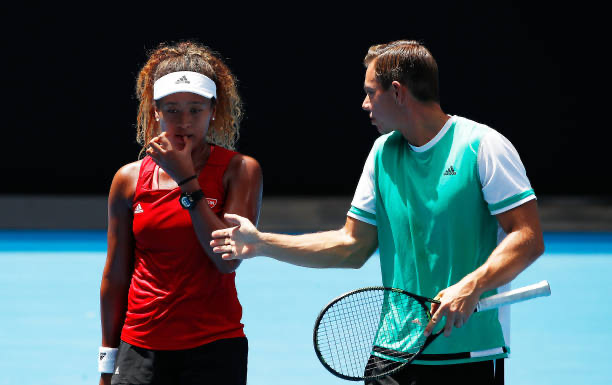 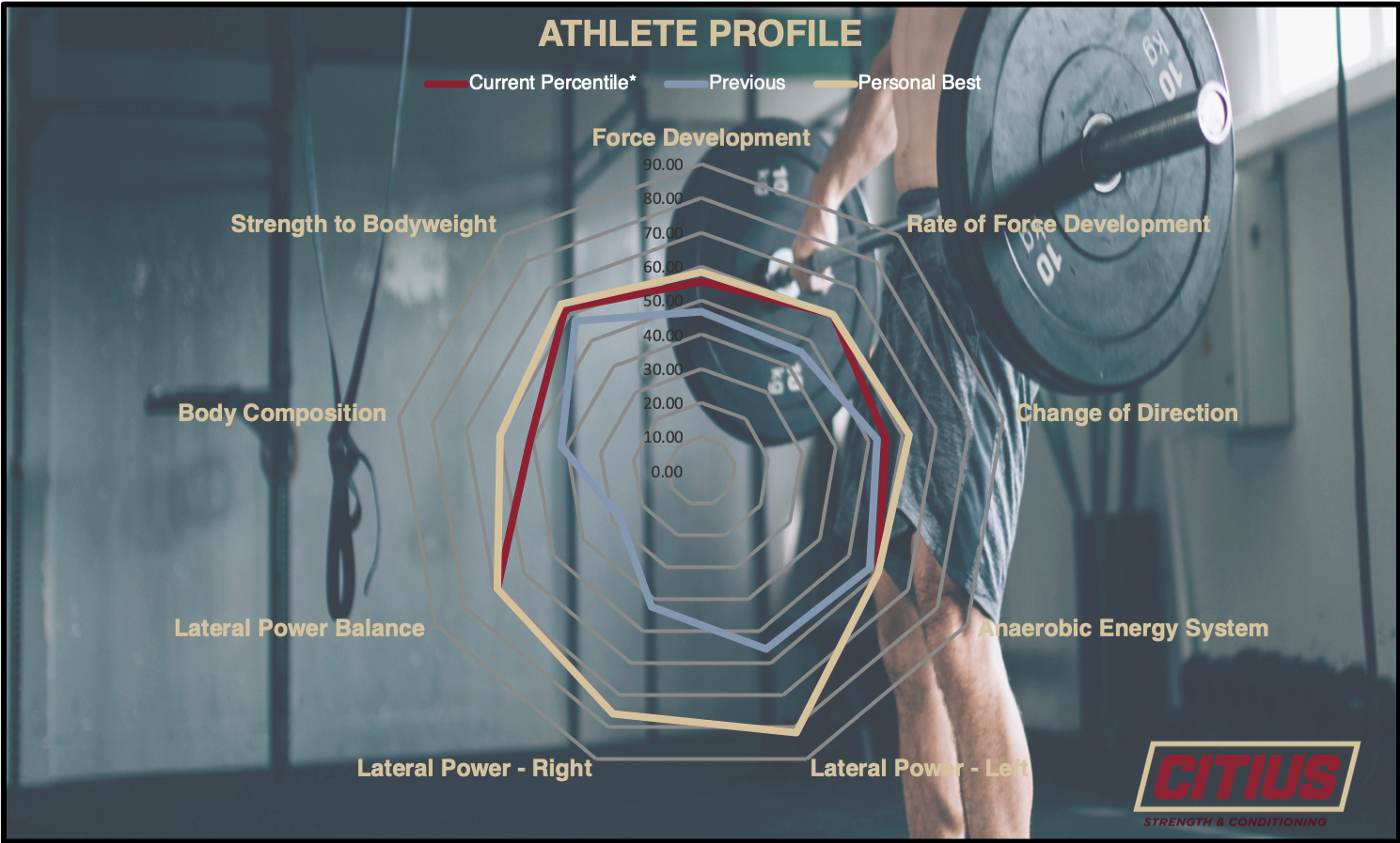 WHO CARES?
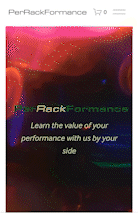 WHY US?
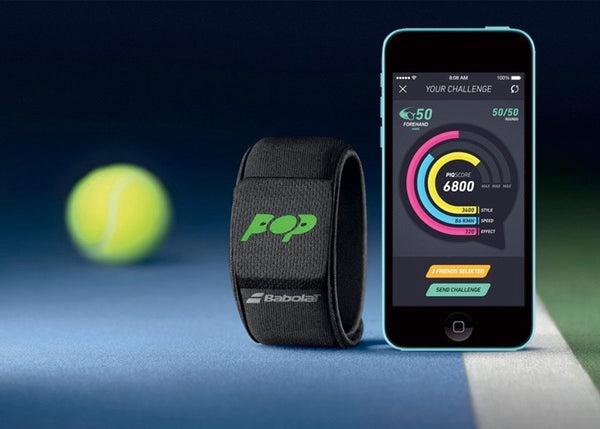 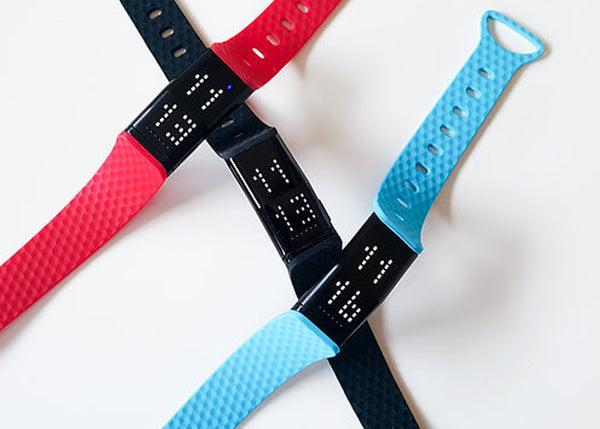